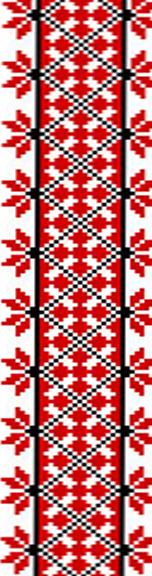 ТЕМА 6:
ЛІТЕРАТУРНА МОВА. МОВНА НОРМА.
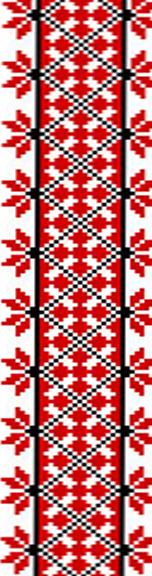 План
1. Ознаки української літературної мови.
2. Мовна норма. 
3. Типологія мовних норм.
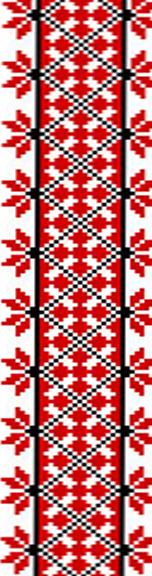 Сучасній УЛМ властиві такі основні ознаки:

наддіалектність; 
функціонально-стильова розгалуженість;
стандартизованість; 
уніфікованість;
поліфункціональність
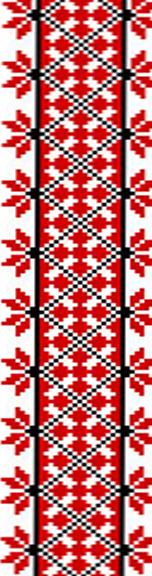 Мовна норма – це сукупність мовних засобів, які в конкретній мовній спільноті на певному історичному етапі вважаються правильними і зразковими. Мовна норма забезпечує людям можливість взаєморозуміння. Норма може бути діалектною і літературною.

Норми літературної мови – це реальні, історично зумовлені та порівняно стабільні правила реалізації мовленнєвої поведінки, які відповідають рисам національної мови на певному історичному етапі її розвитку у процесі спілкування.
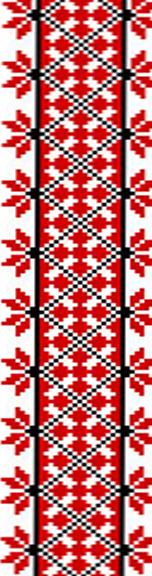 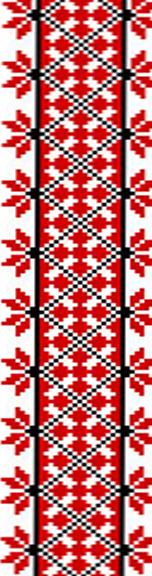 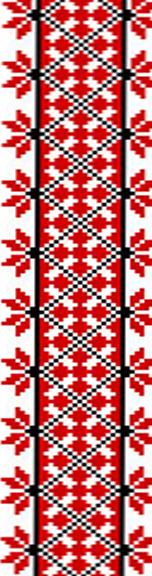 Завдання 1. Які мовні норми порушують наведені слова? Запишіть їхні правильні відповідники в українській мові. 

Англічани, спостережувач, зимою, італьянці, києвлянин, красота, перехресток, печать, регістрація, тезиси, тишина, ткачиха, шахматист, подарок, гречиха, подорожати, великан, водитель, ножниці, Андрюша, Петєнька, Міша, Галочка, Іришка, прийомна.
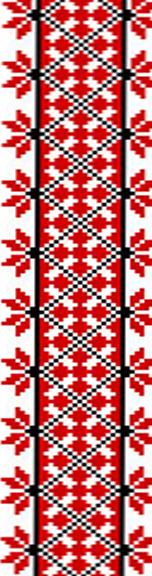 Завдання 2. Відредагуйте неправильні вирази. Які мовні норми вони порушують? 

Курортні Сочі, далека Сибір, земляна насип, дорога посуда, наявний у продажі, канцелярські приладдя, м’яка мебель, вулиця Івана Франко, директора заводів, оформлення документу, більш легший, найменш доступніший, самий якісний, п’ятидесяти, семидесятикілограмовий, редагування доповідів.
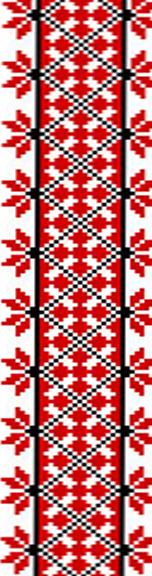 Завдання 3. Які мовні норми порушують наведені вирази? Запишіть правильні відповідники в українській мові. 

Виступило 32 депутата, 2,5 гектари, півтора роки, дякуємо вас, про це було відзначено, завідувач відділом, вживати заходи, попередження незаконним діям, спілкуватися на українській мові, працювати по сумісництву.
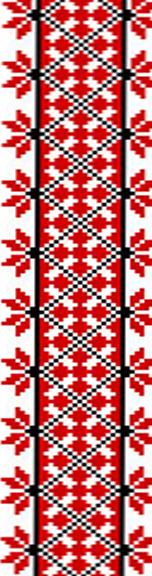 Завдання 4. Які мовні норми порушені в написанні слів? Виправте помилки. 

По-батькові, призвіще, нажаль, то що (у значенні і подібне), Вінницький Національний Аграрний Університет, Міністерство Освіти і Науки України, освідчений, данний, будь-ласка, вічливий, не мовби-то, корректно, телефона розмова, любязьність, деректор, пріміщення, обличя, за звичай, зпитати, факультет Технології Виробництва та Переробки Продукції Тваринництва, передо всім.
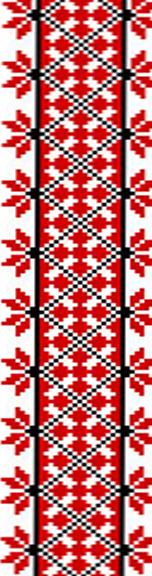 Завдання 5. Відредагуйте наведені висловлення. Які мовні норми в них порушуються? 

Здавати документи в приймальну комісію; поступити в університет; приймати участь в кружках; біля двісті чоловік; бувші студенти; дати вірну відповідь; написати по-другому; прочитати дві стрічки; завдяки запізненню одержав зауваження; не мішай працювати; переверніть сторінку; розкрийте книжку; відкрити вікно; коротше кажучи; мені повезло; здавати іспит; область знань; із-за хвороби не виконав завдання; являтися студентом; хто знає, підніміть руку.